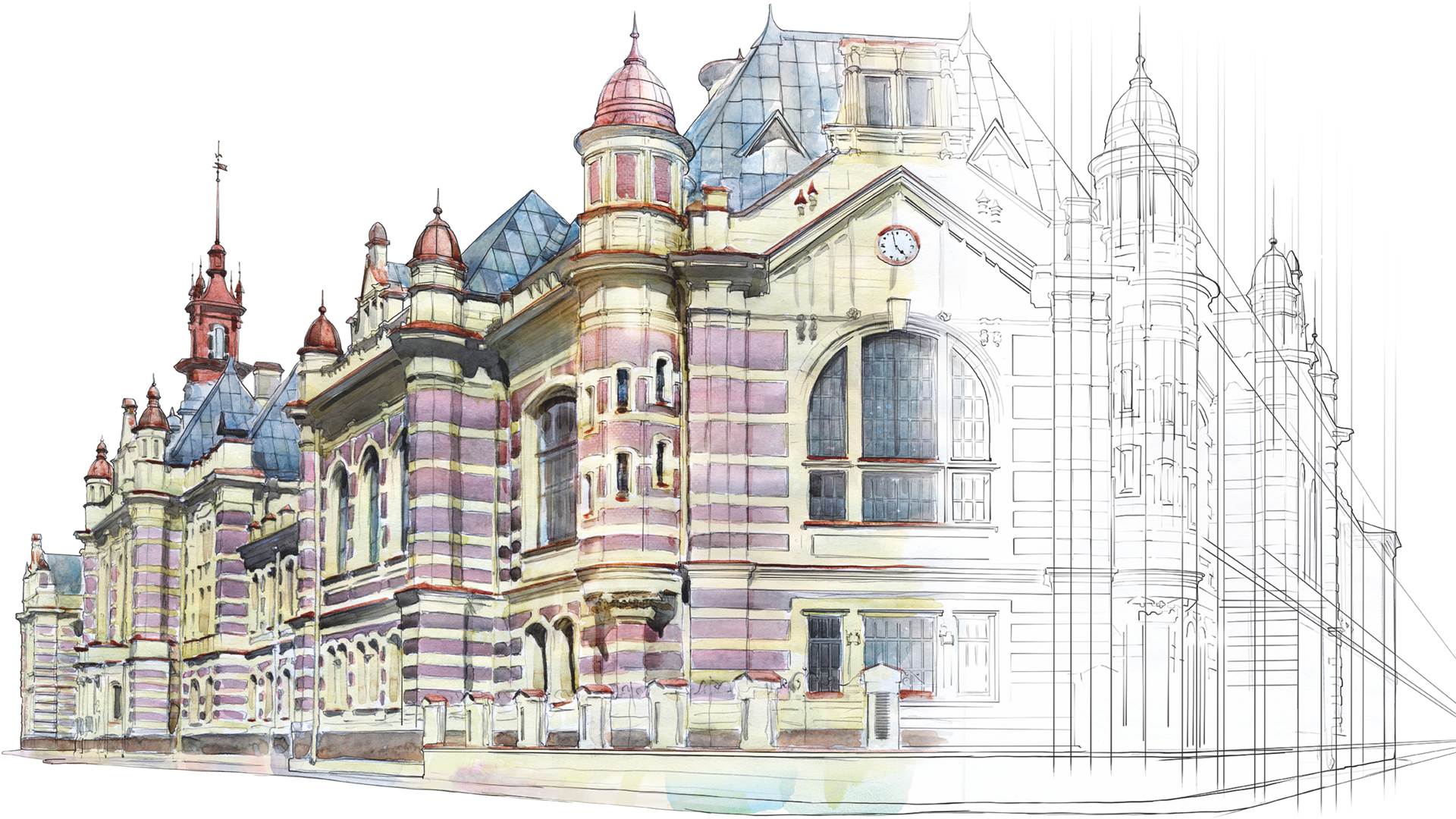 ЗАГОРИЗОНТНЫЕ ПРОФЕССИИДЛЯ НОВОГОТЕХНОЛОГИЧЕСКОГО УКЛАДА
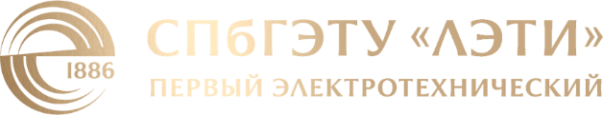 САНКТ-ПЕТЕРБУРГСКИЙ МЕЖДУНАРОДНЫЙ ФОРУМ ТРУДА, 28.02.2019
В.В.Лучинин, директор департамента науки СПбГЭТУ
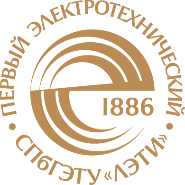 Человеческий капитал -  носитель генетического, культурного и профессионального наследия.
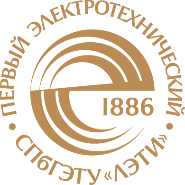 ЭТИ, ЛЭТИ, СПбГЭТУ
СТАРЕЙШЕЕ ВЫСШЕЕ УЧЕБНОЕ ЗАВЕДЕНИЕ ЕВРОПЫ 
В ОБЛАСТИ ЭЛЕКТРОТЕХНИКИ 
1886: Техническое училище Почтово-телеграфного ведомства
1899: Электротехнический институт Императора Александра III
1924: Ленинградский электротехнический институт (ЛЭТИ)
1992: Санкт-Петербургский государственный электротехнический университет «ЛЭТИ»
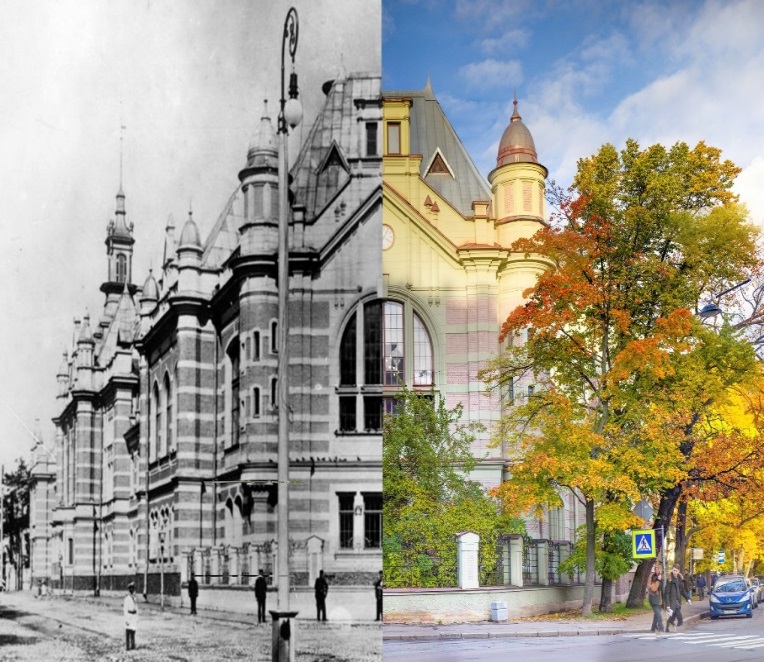 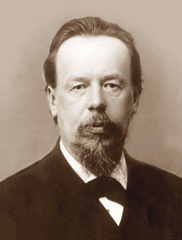 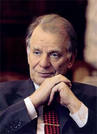 Изобретатель радио, профессор А. С. Попов (1859-1906)
Выпускник ЛЭТИ  1952 г.,
лауреат Нобелевской премии в области физики (2000 г.), профессор Ж. И. Алферов
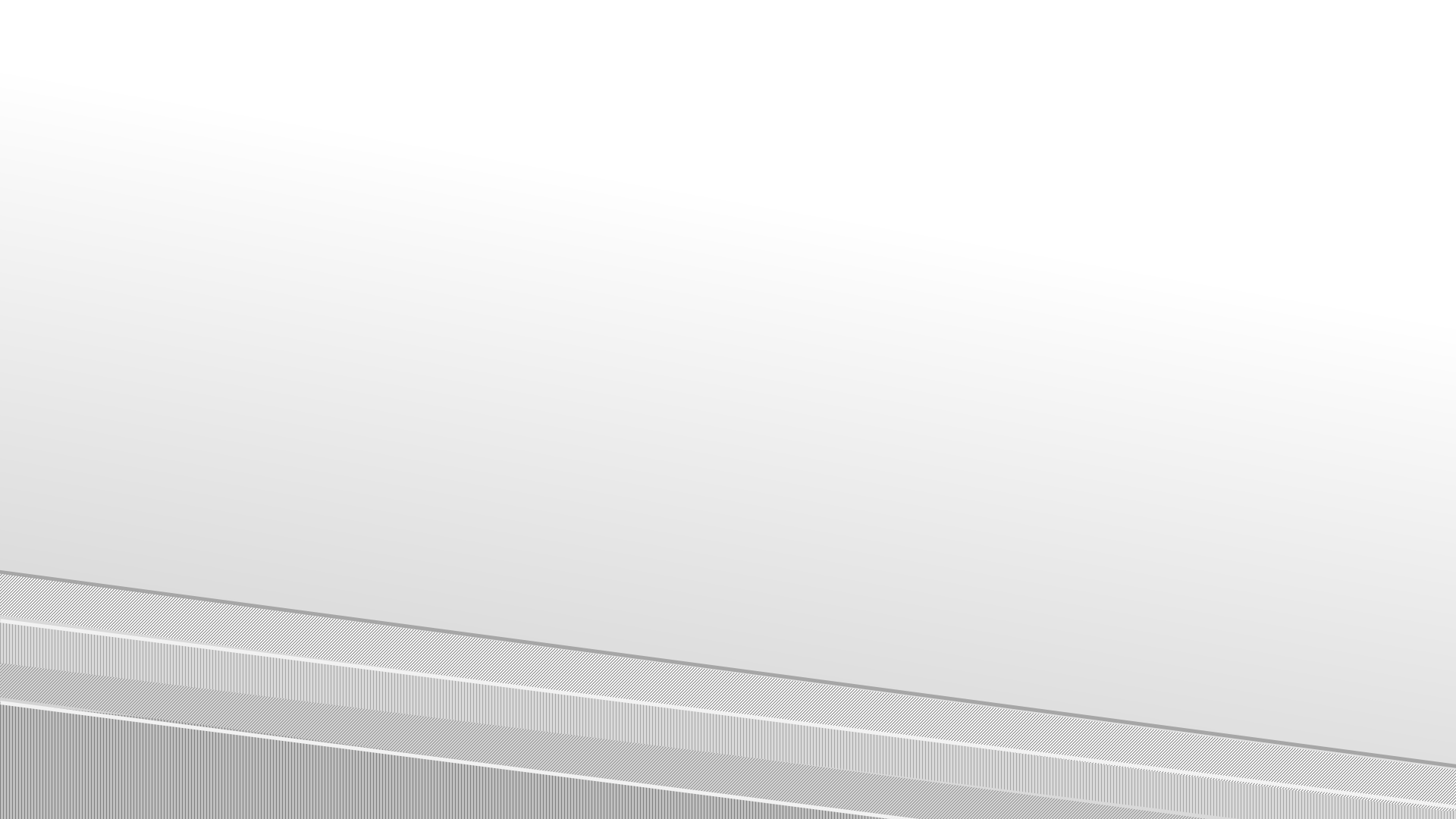 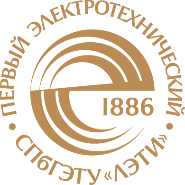 СОВРЕМЕННЫЕ НАУЧНО-ТЕХНОЛОГИЧЕСКИЕ РЕВОЛЮЦИИ И ОБРАЗОВАТЕЛЬНЫЕ ПРИОРИТЕТЫ
ГЛОБАЛЬНЫЕ 
ВЫЗОВЫ 
И НАЦИОНАЛЬНЫЕ 
ПРИОРИТЕТЫ
СТРАТЕГИЯ 
   НАУЧНО-ТЕХНОЛОГИЧЕСКОГО 
РАЗВИТИЯ РОССИИ 
НА ПЕРИОД ДО 2035 ГОДА
ОБЩЕСТВО
 5.0
ИНДУСТРИЯ
 4.0
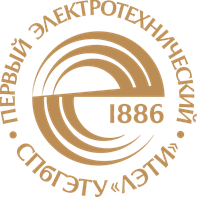 УКАЗ ПРЕЗИДЕНТА РФ ОТ 07.05.2018 №204 ПО СЛЕДУЮЩИМ   НАПРАВЛЕНИЯМ: «ОБРАЗОВАНИЕ», «НАУКА», «МЕЖДУНАРОДНАЯ КООПЕРАЦИЯ И ЭКСПОРТ»
УНИВЕРСИТЕТ
 4.0
УНИВЕРСИТЕТ 
20.35
6 ТЕХНОЛОГИЧЕСКИЙ УКЛАД
5 ТЕХНОЛОГИЧЕСКИЙ УКЛАД
4 ТЕХНОЛОГИЧЕСКИЙ УКЛАД
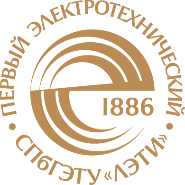 СОВРЕМЕННЫЕНАУЧНО-ТЕХНОЛОГИЧЕСКИЕ РЕВОЛЮЦИИ
Индустрия 4.0 (4-я промышленная революция) – объединение современных информационно-коммуникационных технологий с производственным оборудованием и средствами автоматизации, направленное на организацию и контроль всей цепи создания стоимости на протяжении всего производственного цикла продуктов и услуг.
Общество 5.0 («умное общество») – цифровая трансформация, направленная на создание нового технологического общества  на основе систем искусственного интеллекта для решения социальных проблем с помощью интеграции физического и киберпространства.
Шестой технологический уклад – экономический цикл, характеризующийся определенным согласованным по техническим уровням процессам переработки ресурсов и выпуска конечных продуктов, соответствующих типу общественного потребления, и опирающийся на достигнутый научно-технологический потенциал  и ресурсы квалифицированной рабочей силы.
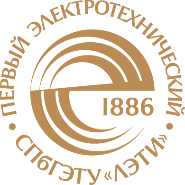 МОДЕЛИ ОБРАЗОВАТЕЛЬНЫХ ОРГАНИЗАЦИЙ
Университет (от лат. Universitas) – общность, корпоративность, корпорация учителей и учеников
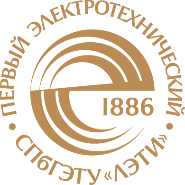 НОВЫЙ ТЕХНОЛОГИЧЕСКИЙ УКЛАД И ЧЕЛОВЕК
Какие требования  предъявляет?

Соответствие трудовой деятельности потребностям современной экономики
Индивидуальная и социальная ответственность за достигнутые результаты
Социальная коммуникабельность, кооперативность, ответственное поведение, благотворительность
Мотивированная профессиональная самооценка деятельности
Что должен давать?

Право на достойный интересный труд
Возможность обеспечения своего благосостояния
Мотивированная профессиональная деятельность
Вариабельность профессиональной траектории и ее мобильность
Поддержка трудообеспечения при потере актуальности профессии
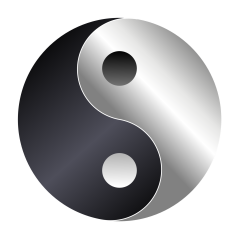 Социум новогопоколения
Инновационнаяиндустрия
Специалисты с мультидисциплинарными компетенциями, адаптированные к межотраслевой инженерной деятельности
Специалисты по управлению человеческим потенциалом и ресурсами 
“Инженеры человеческих душ”
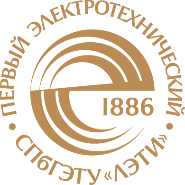 ХАРАКТЕРИСТИКА ШЕСТОГО ТЕХНОЛОГИЧЕСКОГО УКЛАДА
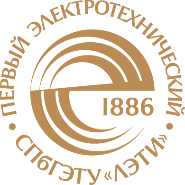 ПРИОРИТЕТНЫЕ  ТЕХНОЛОГИИШЕСТОГО ТЕХНОЛОГИЧЕСКОГО УКЛАДА
Квантово-информационные 
технологии
Технологии искусственныхнеприродных материалов
Физические технологии генерации и управленияпотоками энергии
Ядерные технологии
 Микроволновые  технологии
 Импульсные     высокоэнергетические и     оптические технологии
Мета- и наноматериалы
 Конвергентные композиции
 Самоорганизующиеся среды
 Аддитивные технологии.
 Атомно-молекулярная сборка.
Спин-волновая беззарядовая     логика
 Многозначная нейроноподобная     логика
 Инфофотоника
Нетрадиционные свойства
 Новые эффекты, явления
Минимальное энергопотребление
 Информационная емкость и    быстродействие
 Информационная безопасность
Энергоэффективность
 Избирательность
 Локализация энергии
 Информационная емкость
ТЕХНОЛОГИЧЕСКИЙБАЗИС.6 технологический уклад
Бионическиетехнологии
Биомедицинскиетехнологии
Когнитивные технологии
Искусственные органы
 Антропоморфные человекоподобные     системы
 Конвергентные биотехнические     системы
Биоинформационные технологии
 Киберфизические технологии
Замещение органов
 Высокоэффективный    медико-биологический мониторинг
 Высоко избирательные   медицинские технологии
Замещение человека
 Расширение и сохранение   функциональных возможностей   человека
 Роботизация технологий
Искусственный   интеллект
 Расширение интеллектуальных   возможностей человека и машин
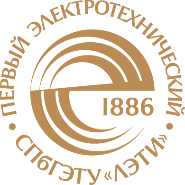 НЕГАТИВНЫЕ ФАКТОРЫ  ДЛЯ ПЕРЕХОДАК ШЕСТОМУ ТЕХНОЛОГИЧЕСКОМУ УКЛАДУ:
исчерпан научно-технический задел;
организация фундаментально-поисковых исследований носит фрагментарный характер, а их финансирование нескоординировано;
отсутствует единая информационная база, содержащая результаты фундаментально-поисковых исследований;
имеет место фактическая потеря отраслевой и отсутствие корпоративной и индустриально-рыночно адаптированной науки;
отсутствует координация программно-целевого планирования при реализации отраслевых программ с государственными инвестициями в науку и образование в форме проектов и грантов;
отсутствуют базы данных критических и востребованных технологий отраслевой направленности;
отсутствуют мотивационные механизмы для промышленных предприятий, обеспечивающих "превращение" научных подразделений вузов и Академии наук в отраслевые лаборатории для трансфера технологий и кадрового потенциала.
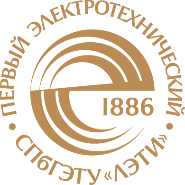 СТРАТЕГИЯ НАУЧНО-ТЕХНОЛОГИЧЕСКОГОРАЗВИТИЯ РОССИИ
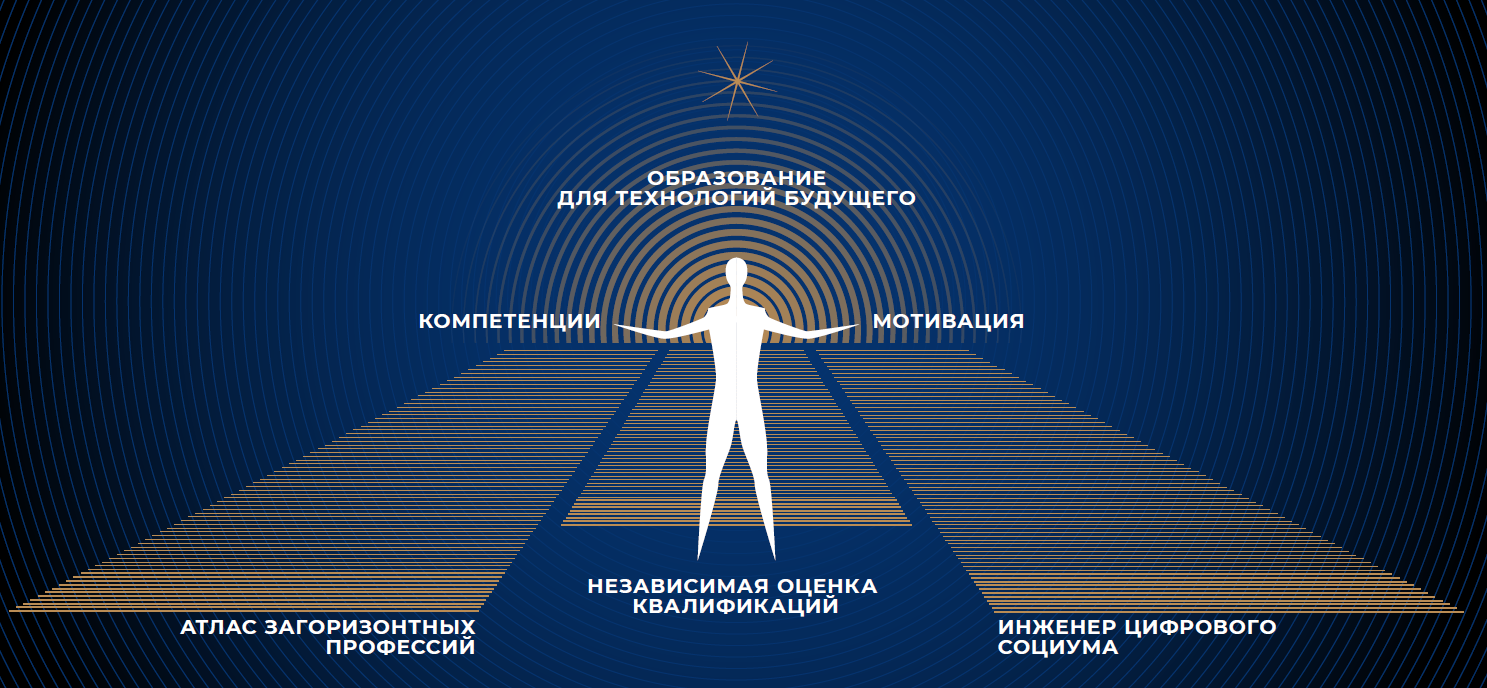 Тенденции:
Глобализация
Цифровая экономика
Мульти- и трансдисциплинарность
Персонализация социальной среды
Приоритеты:
Национальная безопасность и технологический суверенитет
Глобальное технологическое лидерство и технологический прорыв
Инвестиции в человеческий капитал
СОЦИАЛЬНАЯ СРЕДА, КОММУНИКАБЕЛЬНОСТЬ, ОТВЕТСТВЕННОСТЬ, БЛАГОТВОРИТЕЛЬНОСТЬ
ЗАГОРИЗОНЬНЫЕПРОФЕССИИ
ИНЖЕНЕРЦИФРОВОГО СОЦИУМА
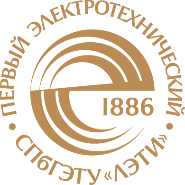 СТРАТЕГИЯ НАУЧНО-ТЕХНИЧЕСКОГО РАЗВИТИЯ РОССИИНА ПЕРИОД ДО 2035 ГОДА
Цель: обеспечение независимости и конкурентоспособности страны за счет создания эффективной системы наращивания интеллектуального потенциала науки
Направления реализации государственной политики:
кадры и человеческий капитал;
инфраструктура и среда
..........................................................
“О национальных целях и стратегических задачах Российской Федерации на период до 2024г.
Национальный проект “Наука”
Приоритеты:
Формирование целостной системы подготовки и профессионального роста научных и научно-педагогических кадров.
Национальный проект “Образование”
Задачи:
формирование эффективной системы выявления, поддержания и развития способностей и талантов у молодежи;
обеспечение глобальной конкурентоспособности российского образования.
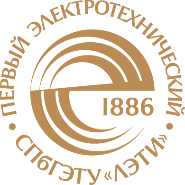 НООСФЕРНАЯ ЭКОСИСТЕМА ДЛЯ НОВОГО ТЕХНОЛОГИЧЕСКОГО УКЛАДА
Креативность
Конкурентоспособность
Коммуникабельность
Персонификация 
Профессионализм
Превосходство
Наука
Образование
КАДРОВЫЙ 
профессионализм,
компетенции,
мотивации.
ИННОВАЦИОННЫЙ ИМИДЖ:
фундаментальны, но не абстрактны;
креативны , но не изолированы;
конкурентоспособны и интеллектуально защищены;
востребованы, мобильны, интегрируемы.
ИНТЕЛЛЕКТУАЛЬНЫЙ
новации,
ноу-хау,
патенты,
бизнес-проекты.
Инновационная индустрия
КАПИТАЛ:
СОЦИАЛЬНЫЙ
коммуникабельность,
благотворительность,
ответственное поведение (общечеловеческие ценности).
Интеллект 
Инновации
Инвестиции
Ноосфера – сфера разума (nous – разум), состояние биосферы, связанное с разумной деятельностью человека, в отличие от природного первозданного
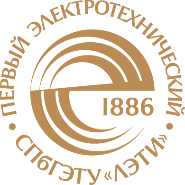 ОБРАЗОВАТЕЛЬНЫЕ ПРИОРИТЕТЫДЛЯ ИННОВАЦИОННЫХ ТЕХНОЛОГИЙ
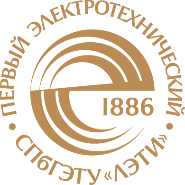 ВОСТРЕБОВАННЫЕПРОФЕССИИ ЦИФРОВОГО ИНЖЕНЕРА
Инженер-технолог 3D аддитивных технологий;

Инженер-проектировщик компьютерных платформ;

Инженер-проектировщик полного цикла цифрового производства;

Инженер-проектировщик цифровых двойников.
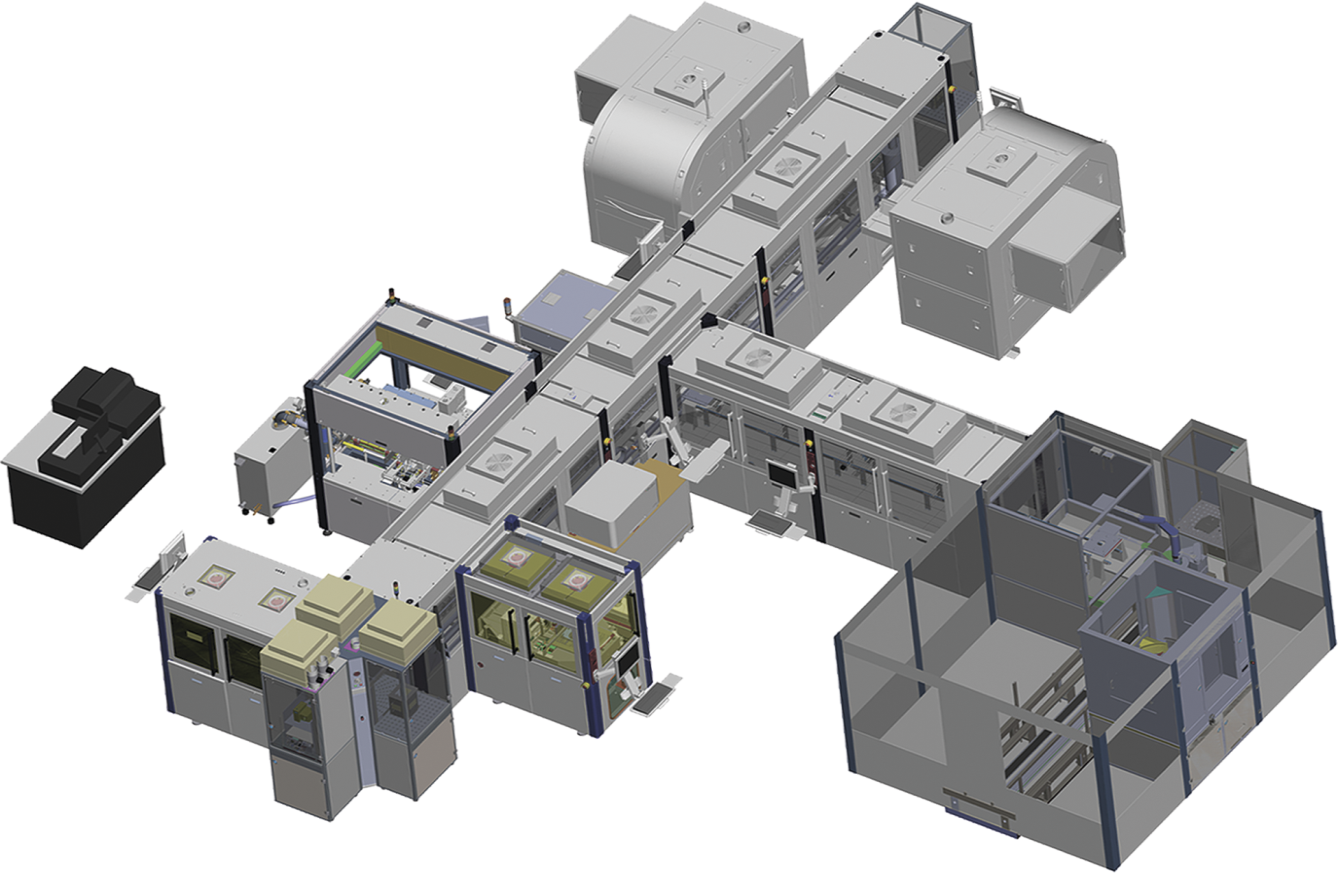 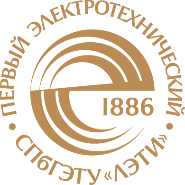 НЕКОТОРЫЕ  ОПЕРЕЖАЮЩИЕ «ЗАГОРИЗОНТНЫЕ»ПРОФЕССИИ ДЛЯ ИННОВАЦИОННОЙ ЭКОСИСТЕМЫ
Естественно-научная сфера
Атомно-молекулярная архитектоника и дизайн (атомно-молекулярное моделирование и технологическое конструирование)
Инфотехносфера
Когнитивная информатика (информатика когнитивных процессов)
Биотехносфера
Киберфизический биоинтерфейс (нефармологическая коррекция и управление биообъектами)
Энерготехносфера
Биотехносферная рекуперация энергии (рекуперация энергии из эфира, окружающей среды и тела человека)
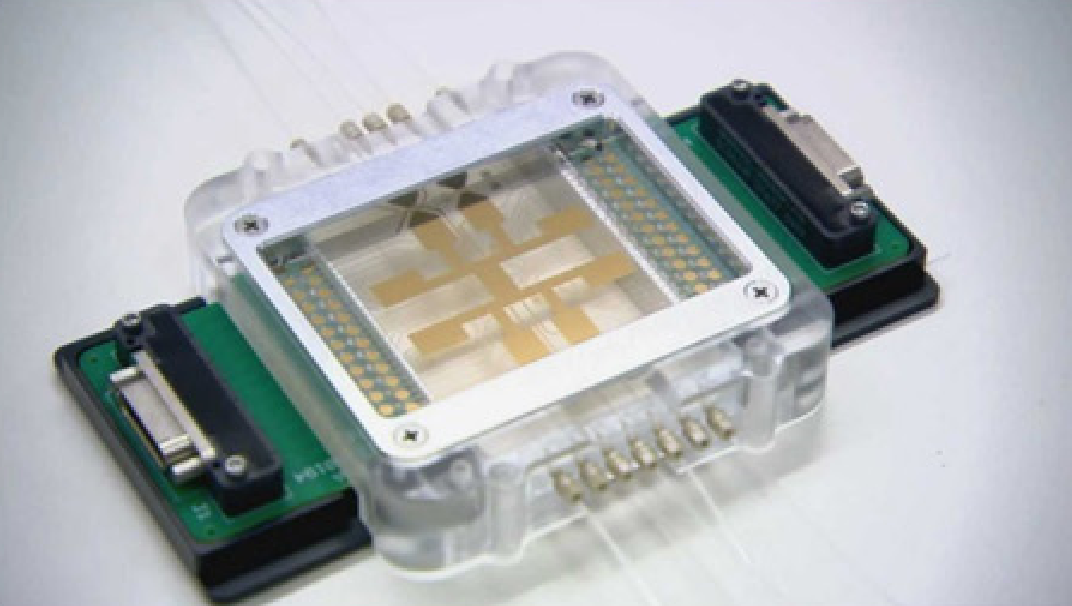 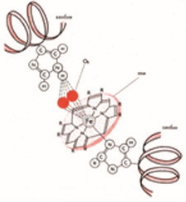 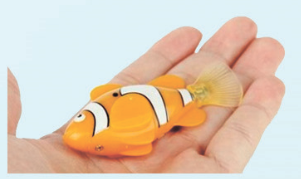 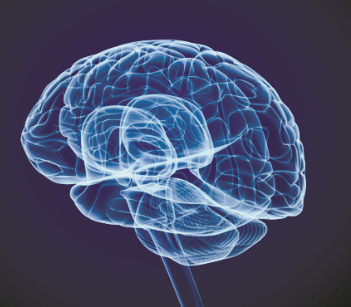 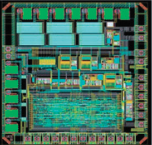 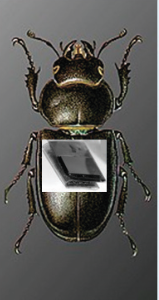 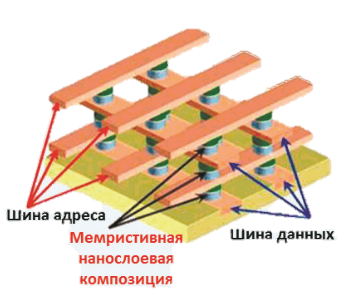 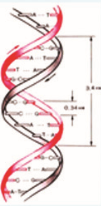 БАЗОВЫЕ ПОЛОЖЕНИЯ  ПРОФЕССИОНАЛЬНО ОРИЕНТИРОВАННОЙОБРАЗОВАТЕЛЬНОЙ ПАРАДИГМЫ“ИНВЕСТИЦИИ В ЧЕЛОВЕЧЕСКИЙ КАПИТАЛ”
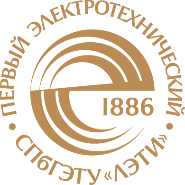 Отбор и концентрация образовательных ресурсов на высокотехнологичных направлениях, обеспечивающих: научно-технические прорывы, управление человеческими ресурсами и формирование новой социально-ориентированной корпоративной коммуникационной среды (среды общечеловеческих ценностей).
Внедрение концепции формирования и развития индивидуальных профилей компетенций, то есть персонифицированных траекторий для рынка труда.
Активная экспресс-трансформация содержания и технологий непрерывной подготовки интеллектуальной элиты.
Сетевая мультидисциплинарность как основа подготовки кадров для инновационных технологий.
Межотраслевая инженерная деятельность как базис системообразующих технологий с длительным горизонтом реализации.
Образовательный стандарт подготовки цифрового инженера без потери культурной, социальной и личностной уникальности человека.
ИДЕАЛИЗИРОВАННАЯ МОДЕЛЬ “ЧЕЛОВЕЧЕСКОГО КАПИТАЛА”В НОВОМ ТЕХНОЛОГИЧЕСКОМ УКЛАДЕ
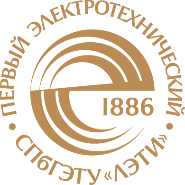 Мотивированный профессионально-адаптированный к рынку труда
Эффективный гармонизированный с потребностями общества и государства
Юридически и социально защищенный
Социально-коммуникабельный и граждански ответственный.
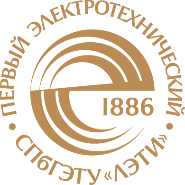 ЗАКЛЮЧЕНИЕ
Постулаты ноосферной экосферы шестого технологического уклада
Доминирующая концепция:
       Мотивированная самоорганизация людей –        корпорация компетенций и профессионализма.
Образовательные приоритеты:
креативные трансдисциплинарные технологии;
технологии управления человеческим потенциалом и ресурсами;
технологии социально-ориентированной деятельности, коммуникабельности, самооценки.
Инвестиционные приориты образовательной деятельности (кроме индустриальных):
юридическая и финансовая культура;
стандарты безопасности и жизнедеятельности;
урбанизированная среда – жизнеобеспечение;
социальные коммуникации и модель ответственного поведения, социальные лифты;
регионально-территориальная инфраструктура, точки роста, антистагнация.
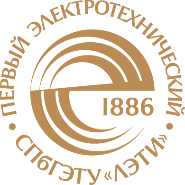 ЗАКЛЮЧЕНИЕ
Обеспечение глобальной конкурентоспособности России в области прорывных технологий и реализация задач обеспечения технологической независимости на рынке инновационной продукции определяет необходимость
резкого возрастания значимости ее интеллектуальной составляющей, то есть "человеческого капитала", доминирования в достижении эффективности труда индивидуального профессионального фактора, социальных и мотивационных аспектов деятельности.
Инновации в человека:
“НАМ НУЖНЫ МУДРЕЦЫ”
“Инновации должны иметь мотивации”
“Креативность – это умение замечать детали, держать разум и чувства открытыми”
СПАСИБО ЗА ВНИМАНИЕ
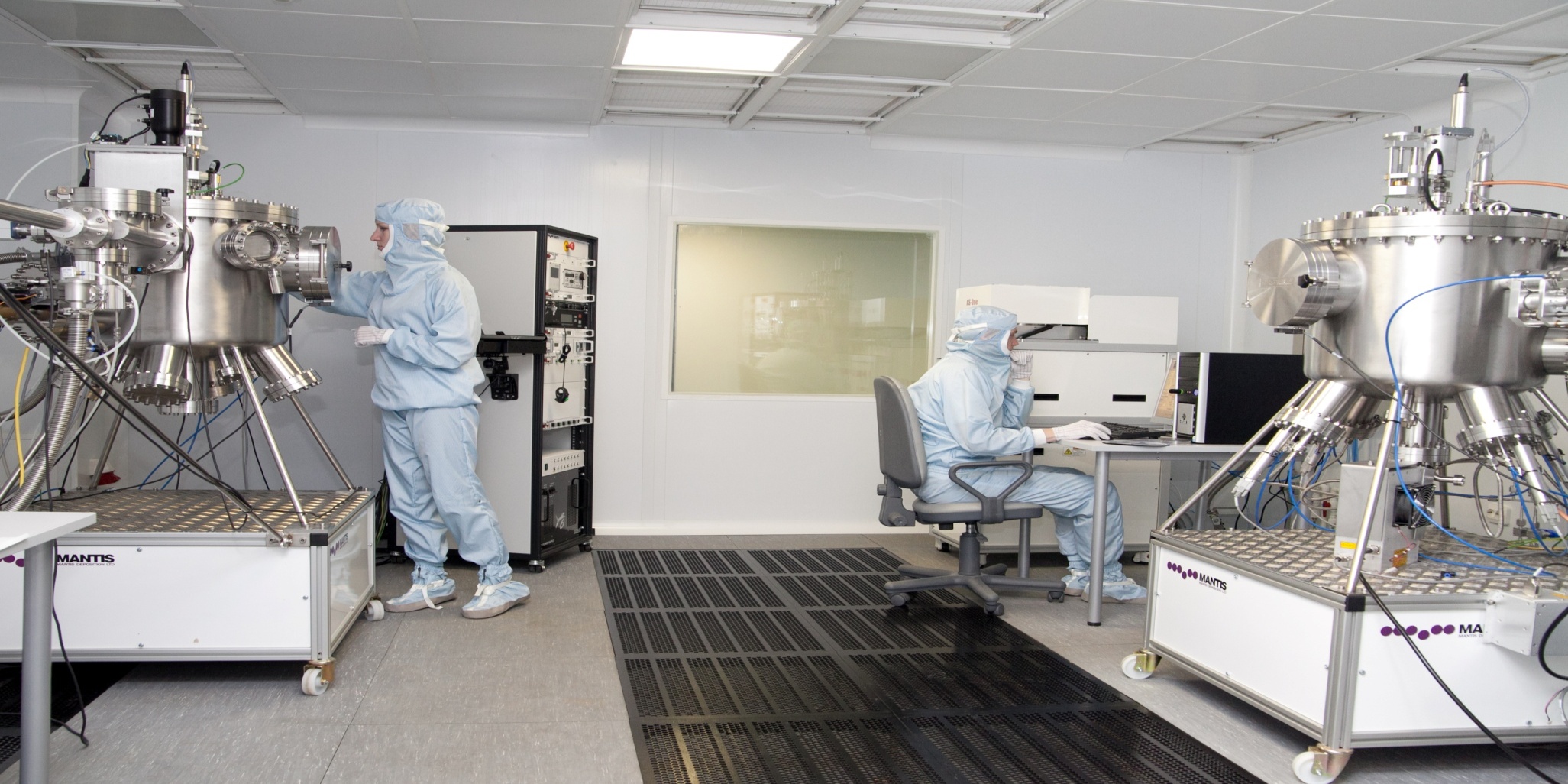